Slide 1
Welcome!

Our event will begin shortly.
What the Senior Nutrition Program means to participants – in their own words.


“It means everything!  The staff is the best. It helps get me out of the house each day. I am not lonely anymore.”
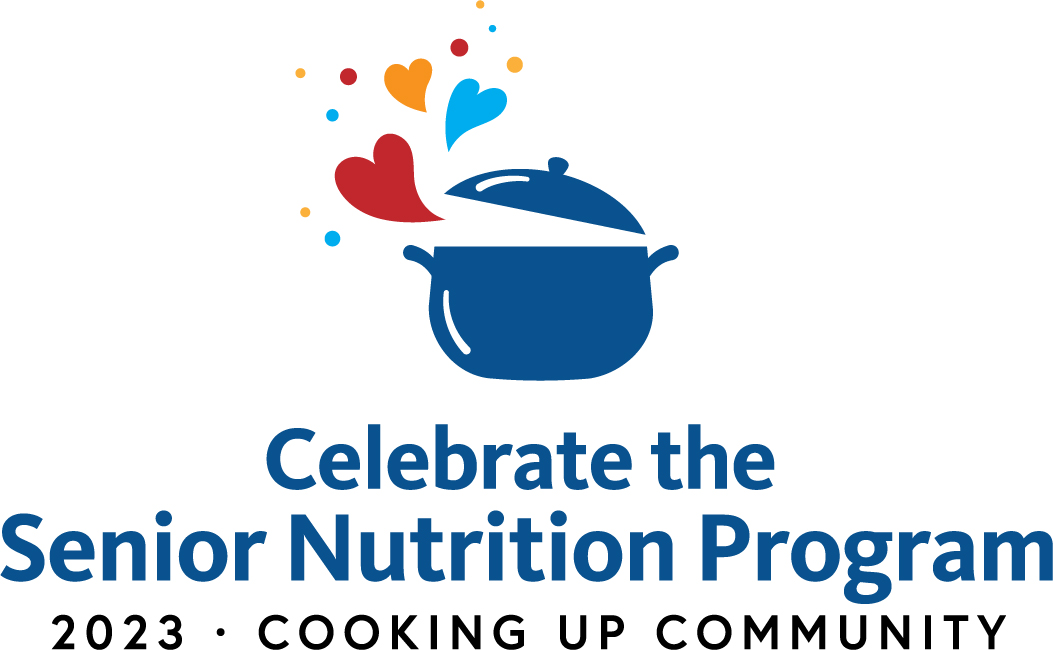 Slide 2
Welcome!

Our event will begin shortly.
What the Senior Nutrition Program means to participants – in their own words.


“Eating with other patrons is fun and a great time.”
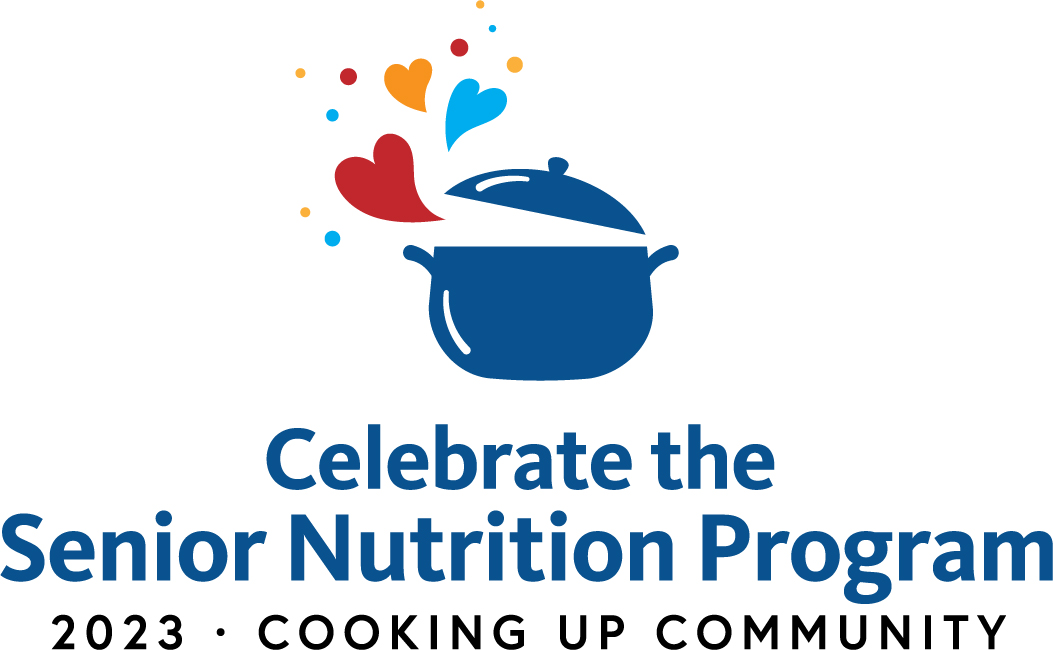 Slide 3
Welcome!

Our event will begin shortly.
What the Senior Nutrition Program means to participants – in their own words.


“Wonderful lunches, eating with great friends, and getting out of the house!”
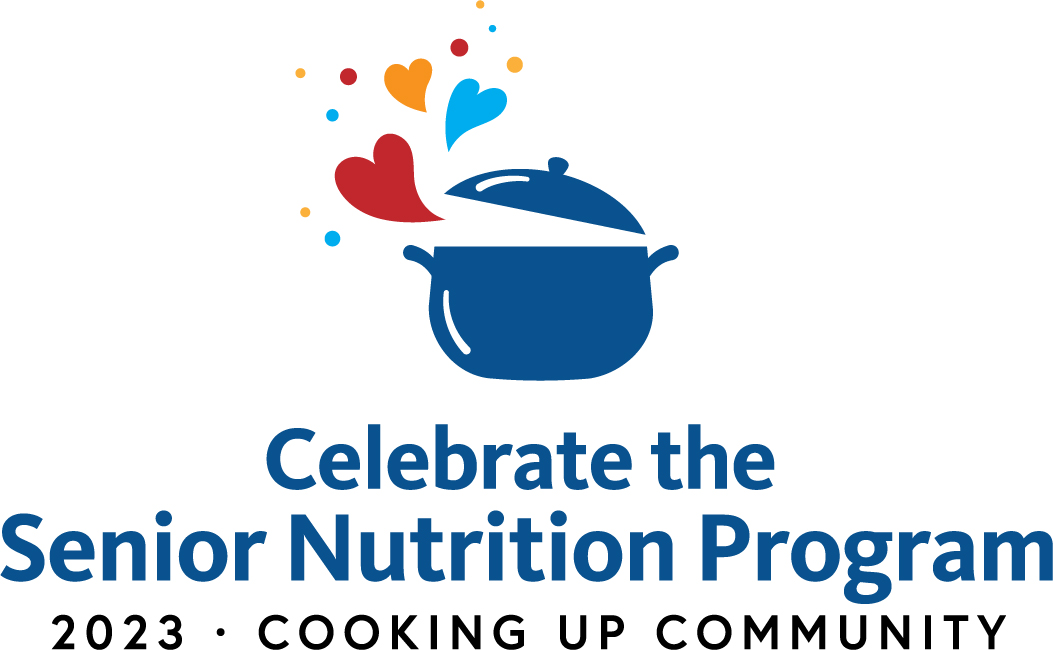 Slide 4
Welcome!

Our event will begin shortly.
What the Senior Nutrition Program means to participants – in their own words.


“I look forward to socializing since I live alone. Being a diabetic, the meal has been a blessing with getting the right nutrition.”
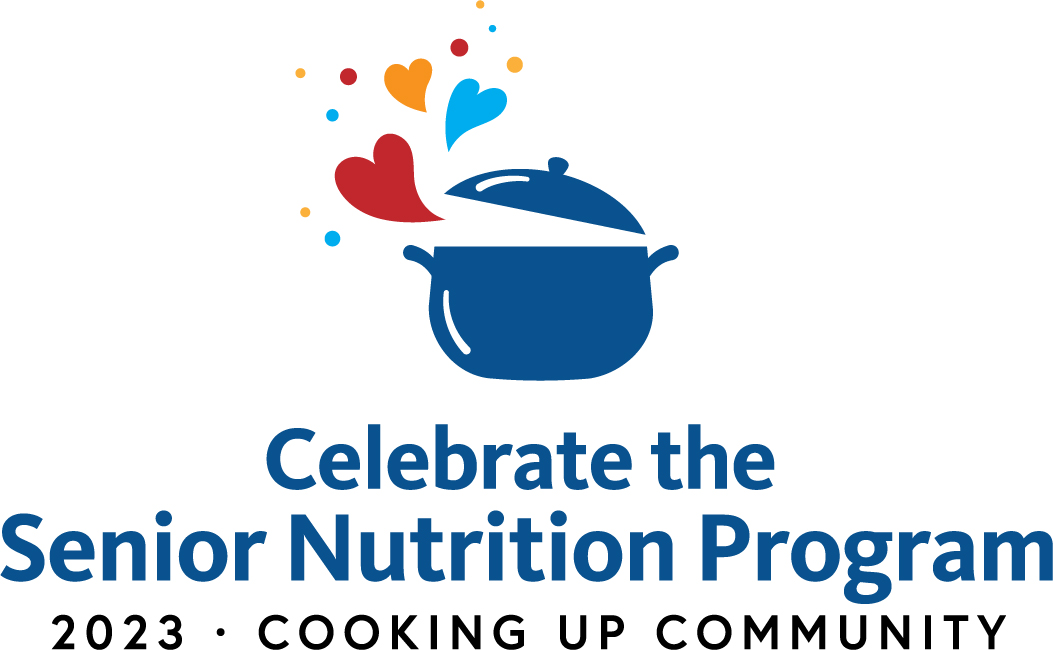 Slide 5
Welcome!

Our event will begin shortly.
What the Senior Nutrition Program means to participants – in their own words.


“It helps my wife with the meals, since she can’t cook all the time with her condition.”
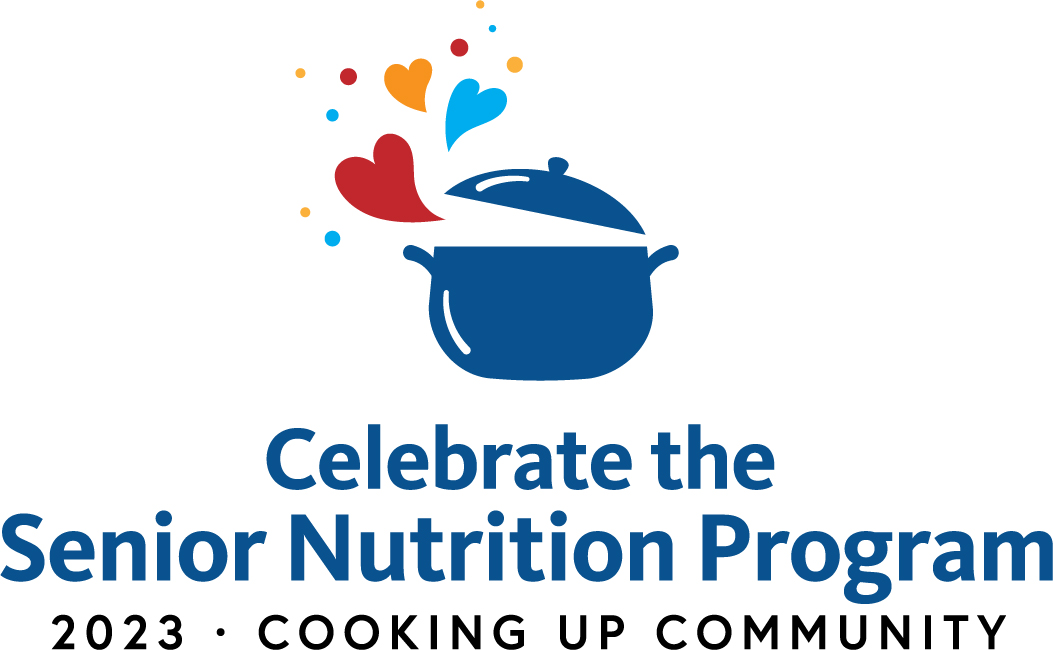 Slide 6
Welcome!

Our event will begin shortly.
What the Senior Nutrition Program means to participants – in their own words.


“There is nothing like this meal in the area. The meals are nutritious, enjoyable, and affordable. The program adds immensely to our quality of life.”
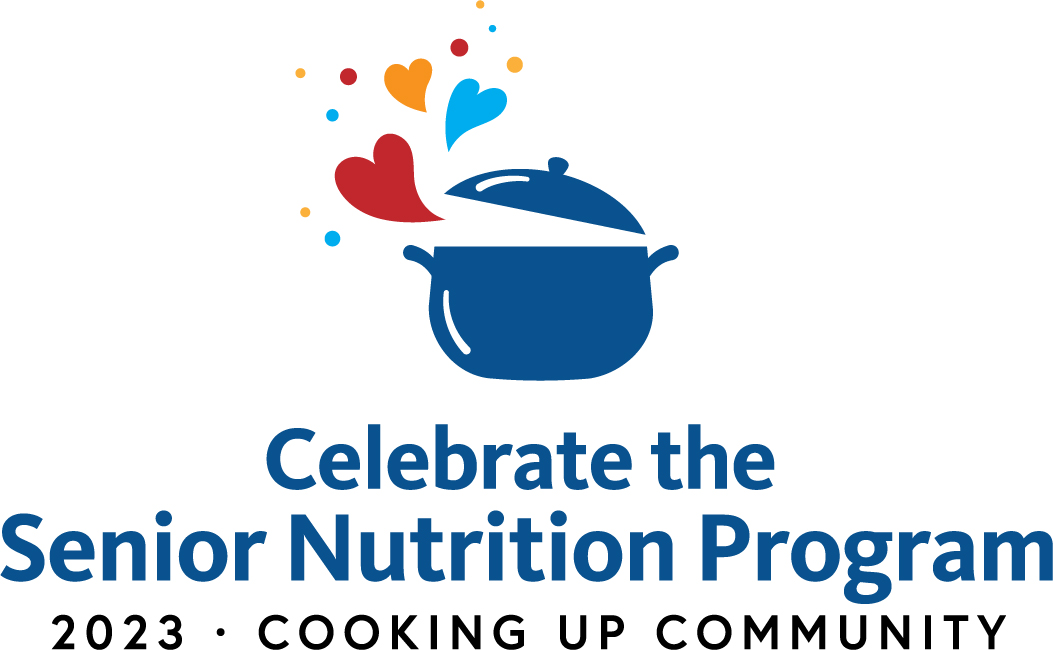 Slide 7
Welcome!

Our event will begin shortly.
What the Senior Nutrition Program means to participants – in their own words.


“Being a widow for almost 10 years, I don’t like to cook for one person. I also, no longer have the pantry full of staples and it is difficult to make many trips to the grocery.  This was just what I needed to get a balanced meal.”
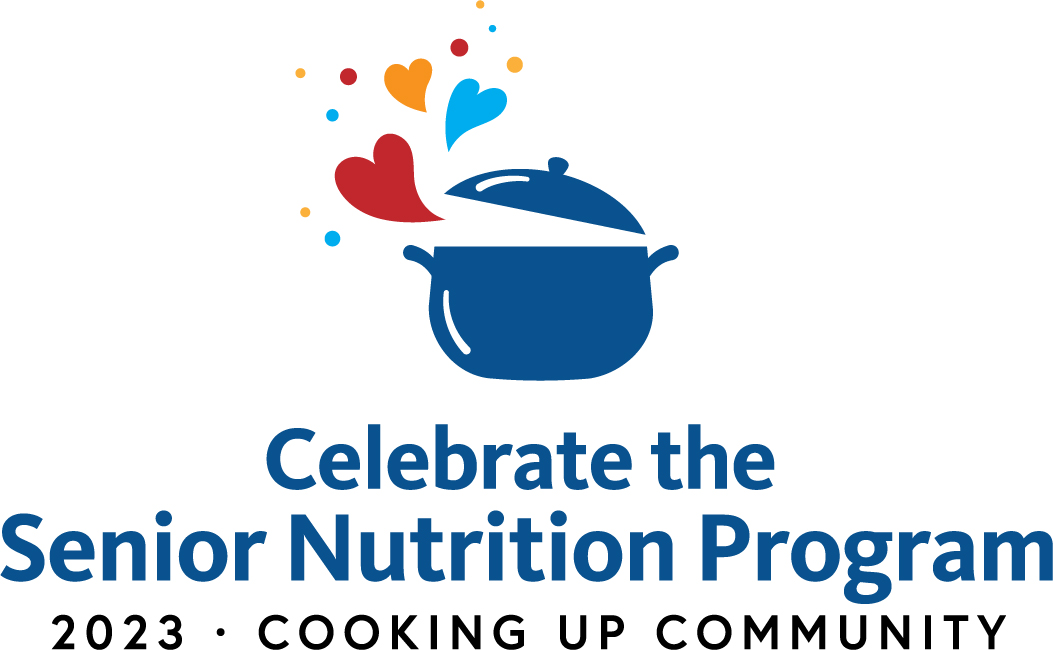 Slide 8
Welcome!

Our event will begin shortly.
What the Senior Nutrition Program means to participants – in their own words.


“Thankful for receiving a meal and for the staff lifting my spirits during conversations.”
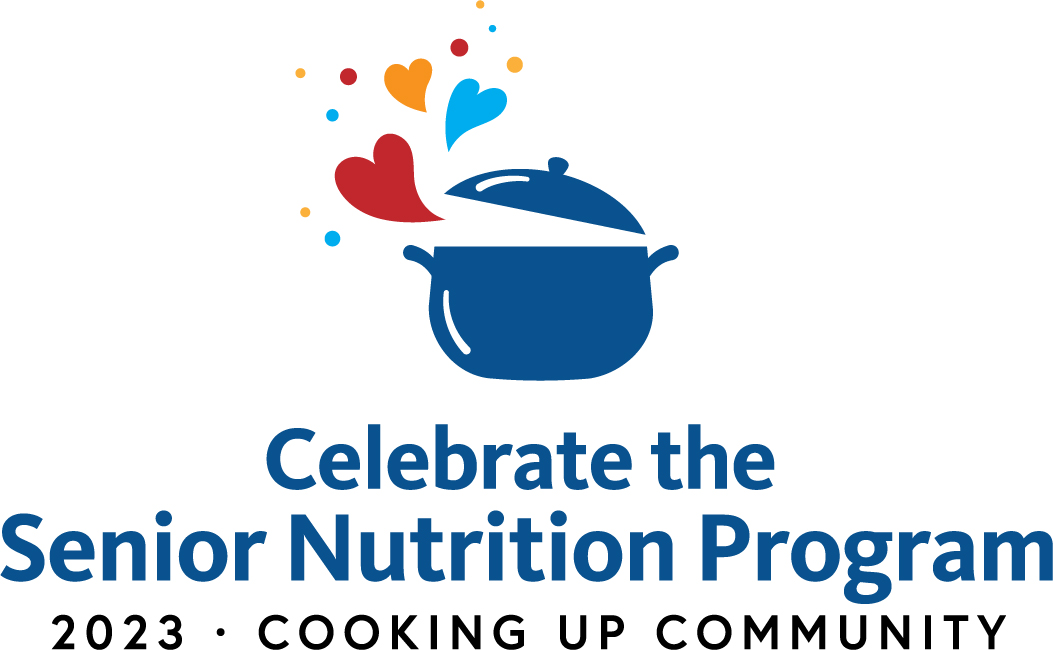 Slide 9
Welcome!

Our event will begin shortly.
What the Senior Nutrition Program means to participants – in their own words.


“I worry less because I know I will receive nutritious meals.”
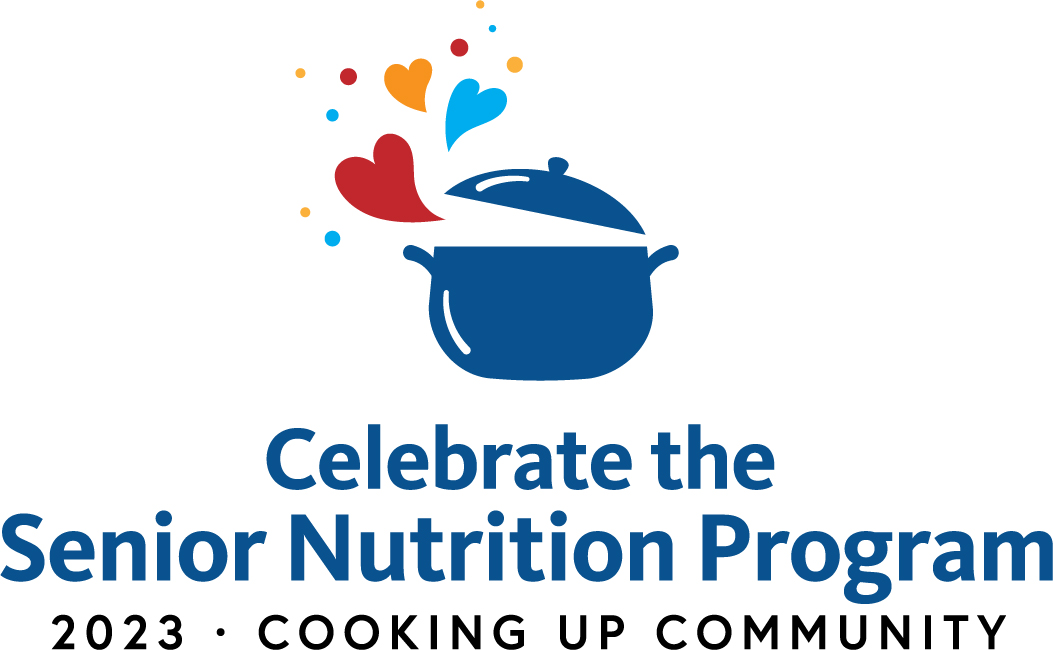 Slide 10
Welcome!

Our event will begin shortly.
What the Senior Nutrition Program means to participants – in their own words.


“Having lunch at the center allows me to use my limited funds to meet other needs.”
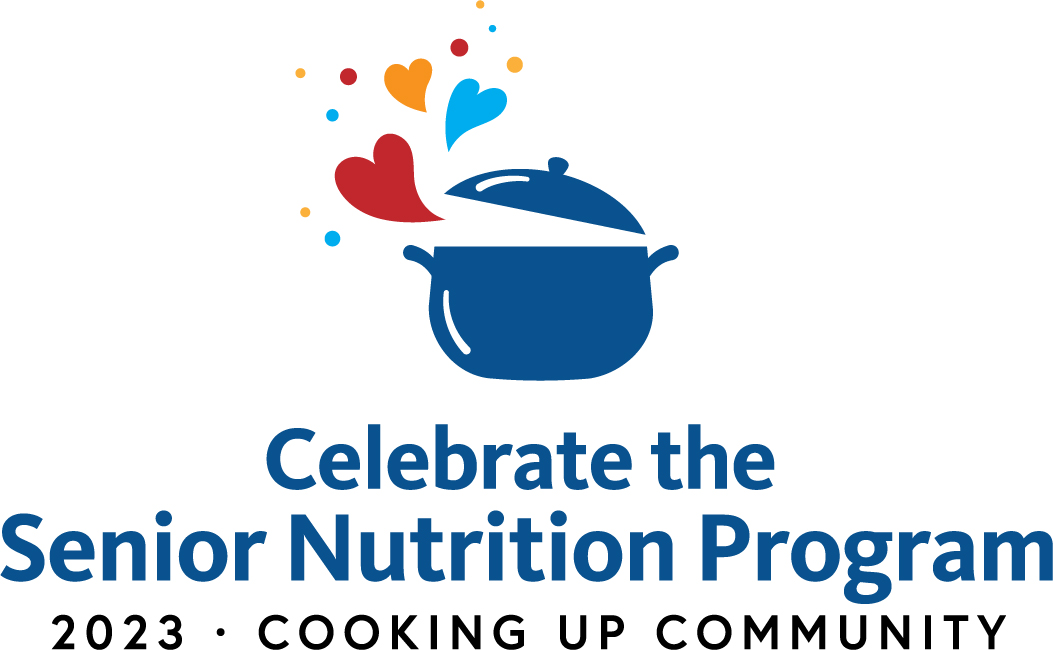